Итоги ГИА (ОГЭ и ЕГЭ)2018-2019 учебный год
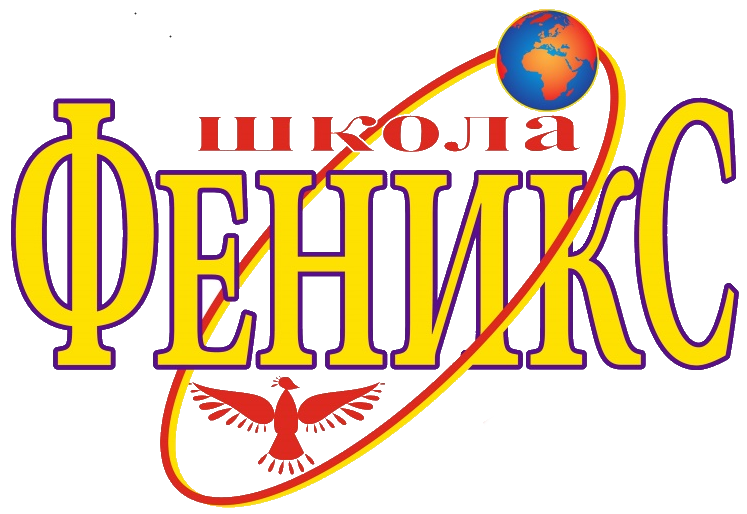 Результаты ГИА-9 (ОГЭ) - 2019
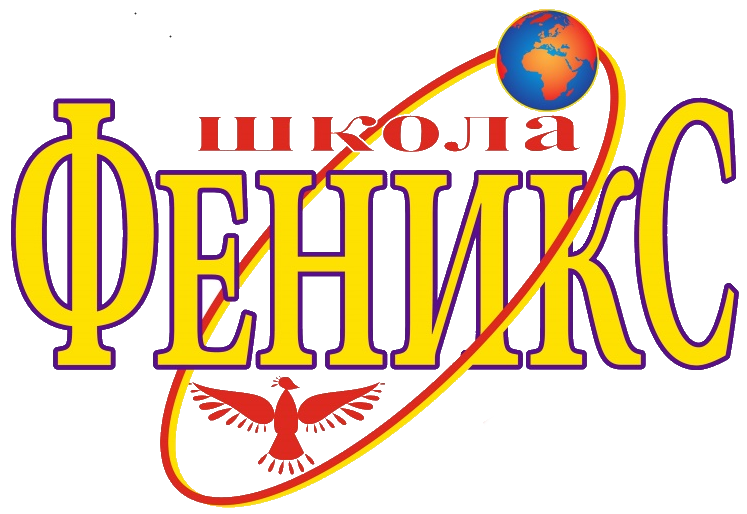 Результаты ГИА-11 (ЕГЭ) - 2019